Zpracování dat na CEITECu
Tomáš Raček (CF BioData)
‹#›
SitSem 2023, Telč
O mně
Studium FI MU (2008 – 2022)
Zaměření směrem k výpočetní chemii, strukturní bioinformatice
Člen Sitoly během doktorského studia
Vazby na ÚVT
Příklon k NCBR PřF (výuka, téma doktorského studia,...)
Formálně na CEITEC MU od 2017
Zástupce vedoucí centrální laboratoře BioData (2023)
‹#›
CEITEC
Středoevropský technologický institut
Založen 2011
Zaměření
Vědy o živé přírodě
Pokročilé materiály
Nanotechnologie
Zapojené instituce
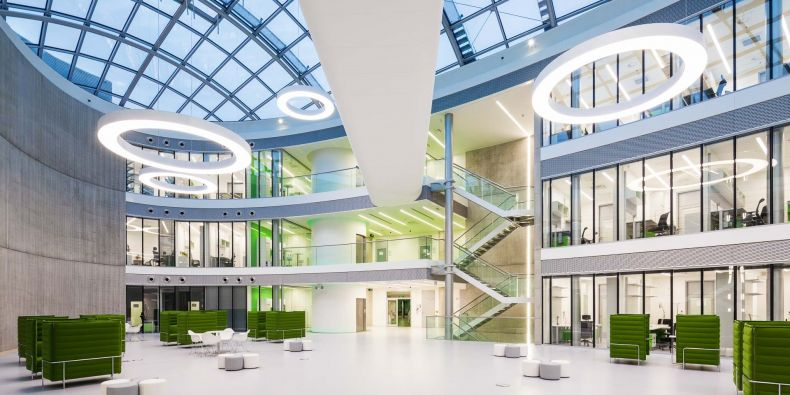 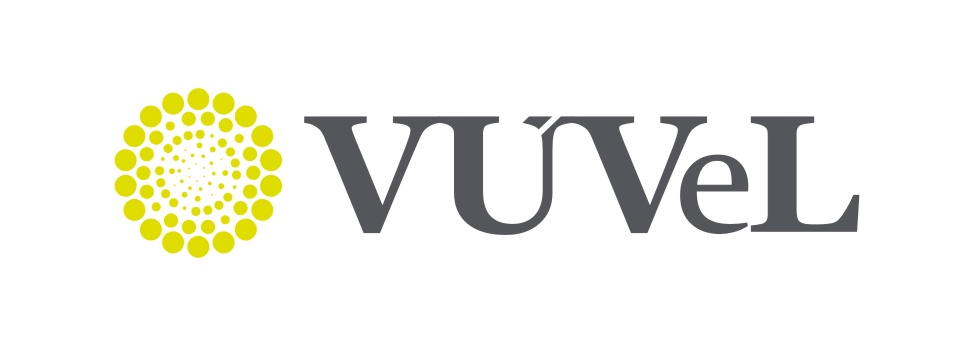 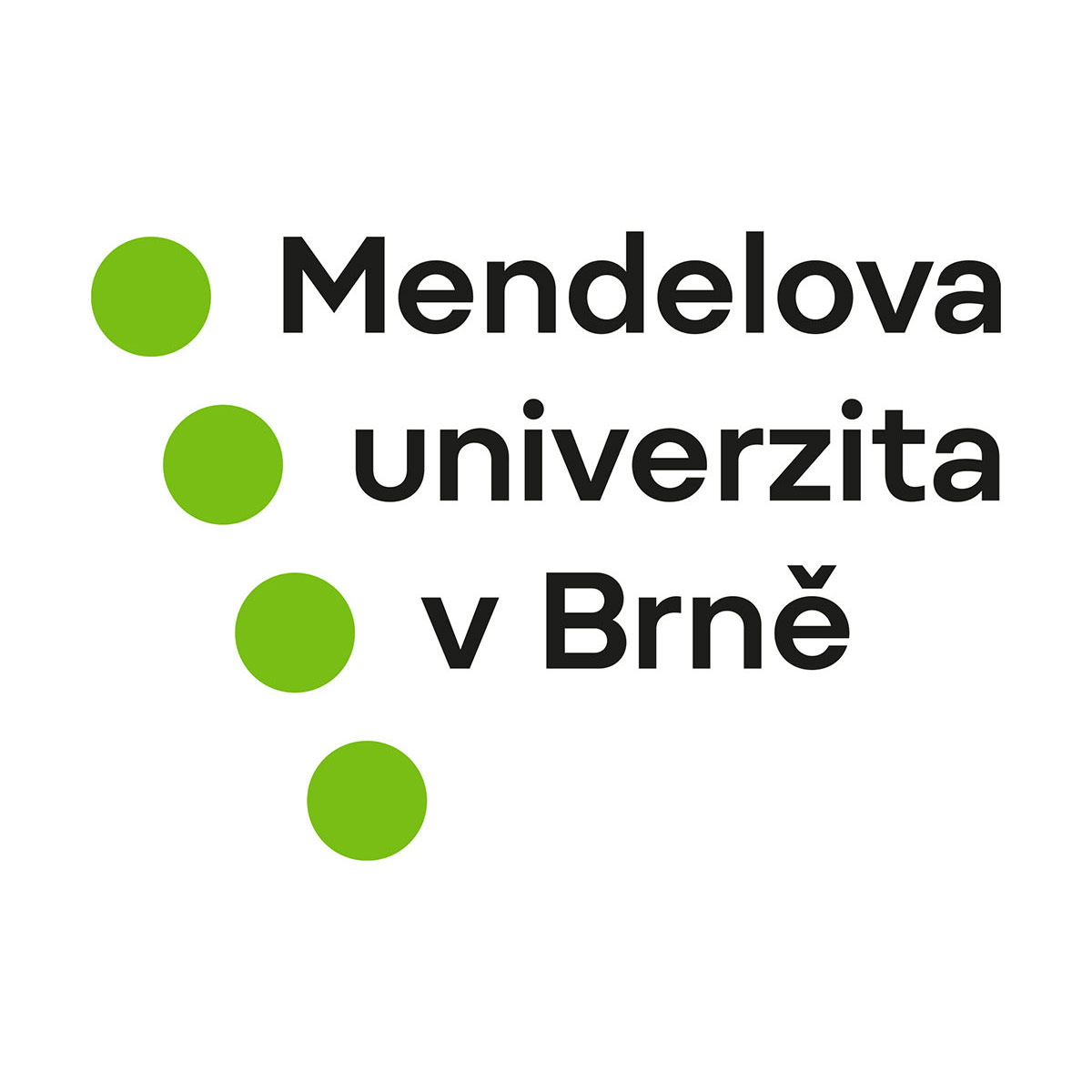 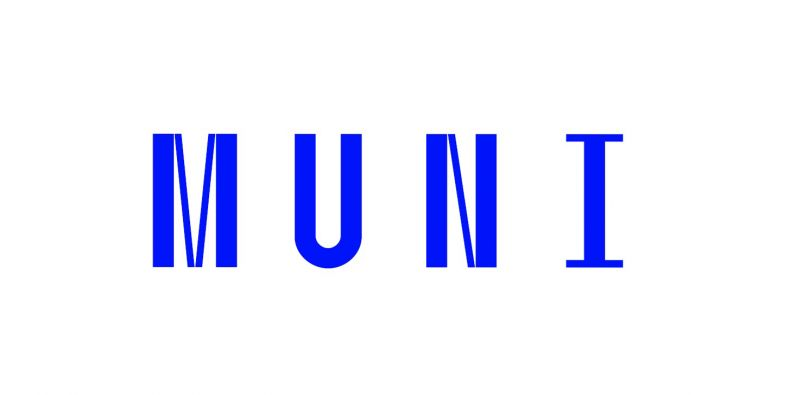 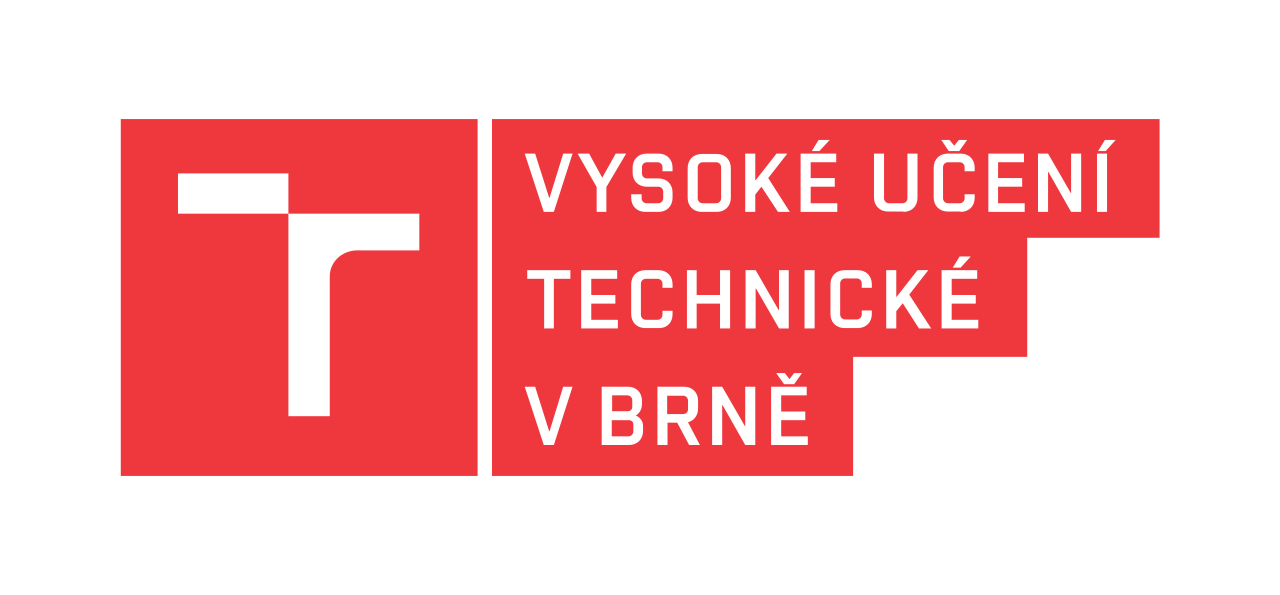 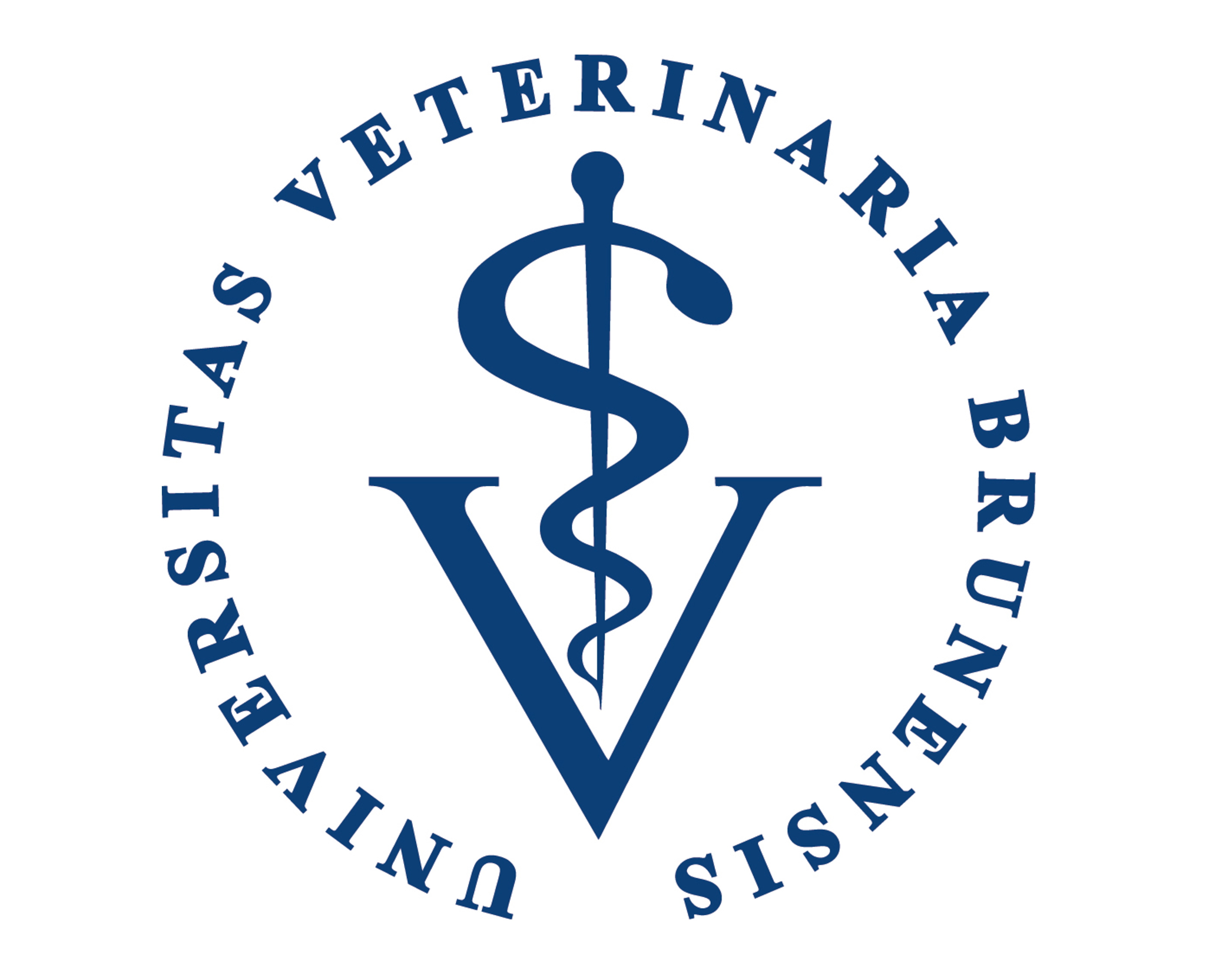 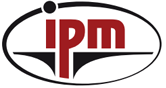 ‹#›
CEITEC v číslech (2022)
28 výzkumných skupin
13 centrálních laboratoří (CF – Core Facility)
720 uživatelů (z 22 zemí)
261 výzkumných FTE
241 publikací (108 Q1, 24 T5)
Vlastní Ph.D. program (212 studentů)
‹#›
Core facility MU
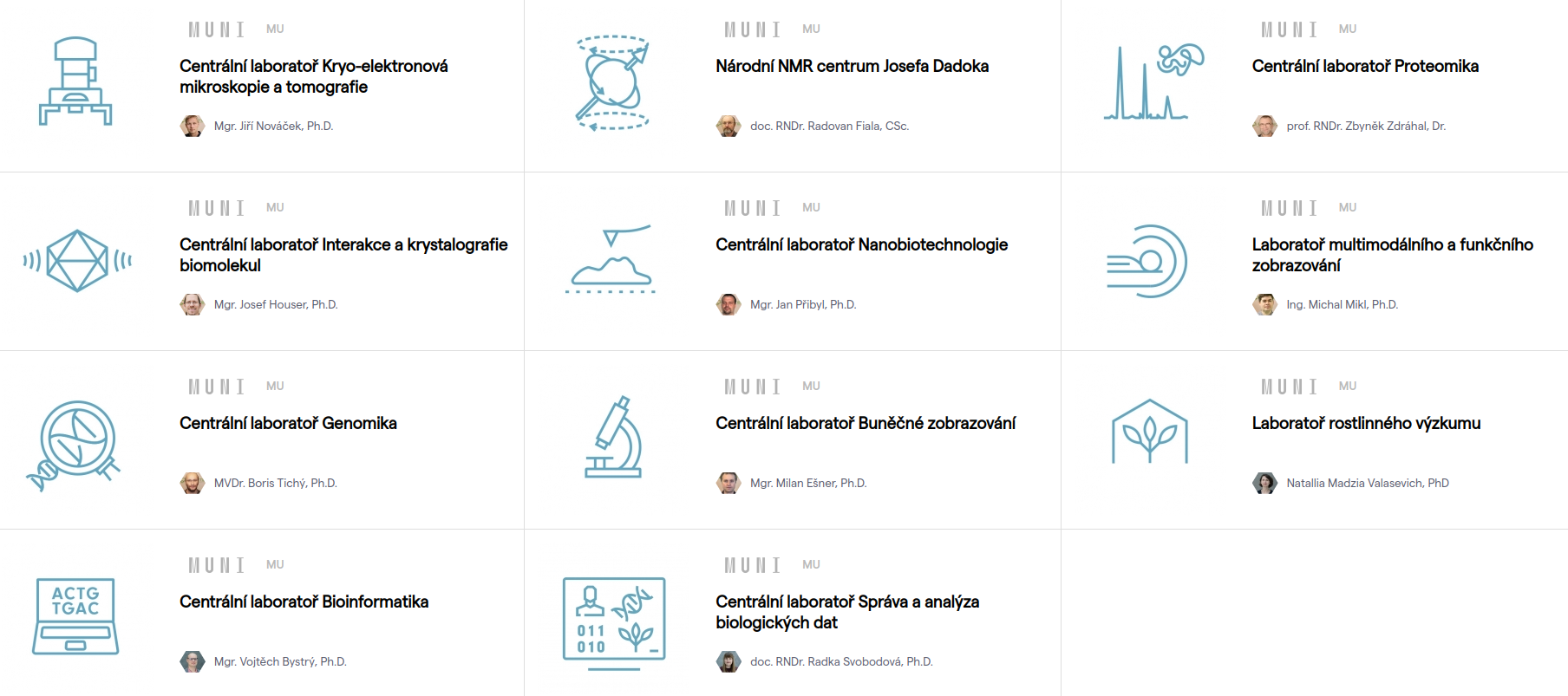 ‹#›
CF BioData
Centrální laboratoř Správa a analýza biologických dat
Vedoucí Radka Svobodová
Založena 2022
Nabízené služby:
Správa a ukládání dat
Podpora pro přístup k úložným a výpočetním zdrojům
Strukturní bioinformatika
Propojení s projektem ELIXIR
‹#›
CF BioData – core tým
Radka Svobodová (vedoucí CF)
Tomáš Raček (strategie)
Vladimír Horský (rezervační systém)
Adrián Rošinec (správa metadat, cloud)
Tomáš Svoboda (správa dat)
‹#›
Správa dat na CEITEC
Některé CF si řeší samy
Velká nebo citlivá data
Vznik CF BioData až od 2022
U některých reálně neexistuje (flashka, externí disk)
Vlastní úložiště brno14-ceitec (~ 6 PB)
Datová politika (možnosti alokace prostoru pro skupinu?)
CF by měly poskytovat správu dat svým uživatelům
Technické detaily → přednáška Tomáše S.
‹#›
Rezervační systém (booking)
Rezervační systém primárně pro přístroje CF
Správa požadavků, cenotvorby, certifikací,...
Každá CF by jej měla používat
Vyvíjí externí firma
Postaveno nad CRM Microsoft Dynamics 365
On-site instalace
Provozuje VUT
Produkční a testovací instance
Programové úpravy pro jednotlivé CF
‹#›
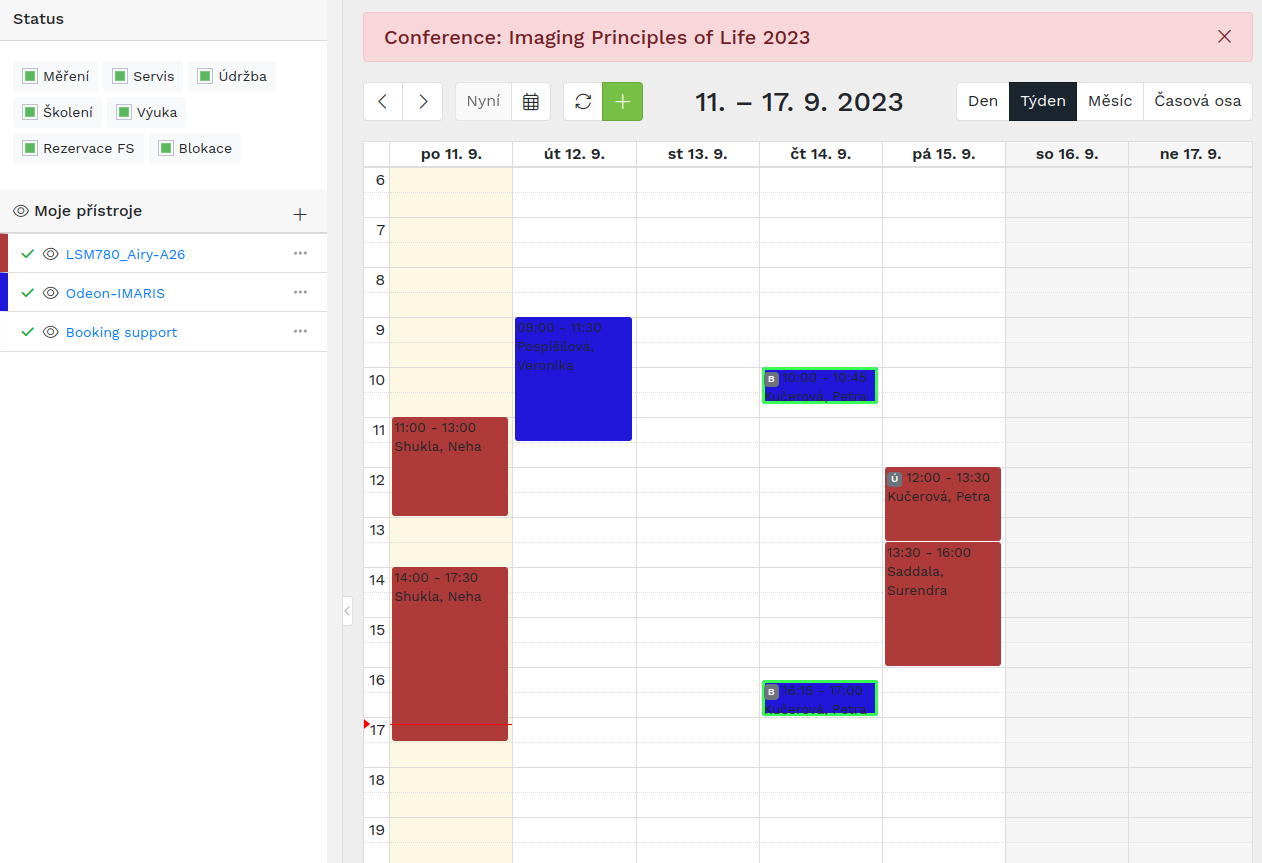 ‹#›
Booking systém – využití (2022)
‹#›
Otázky
Jaké jsou objemy dat?
Jsou data citlivá?
Kdo a kde data produkuje?
Je potřeba data replikovat?
Je potřeba ukládat raw data?
Jak dlouho data ukládat?
Kdo má práva k datům přistupovat?
Je potřeba přístup pro uživatele mimo MU?
‹#›
CEMCOF
Centrální laboratoř kryoelektronové mikroskopie a tomografie
Aktuálně asi 2.7 PB dat
> 1 000 datových sad
Vlastní webové rozhraní pro správu experimentů
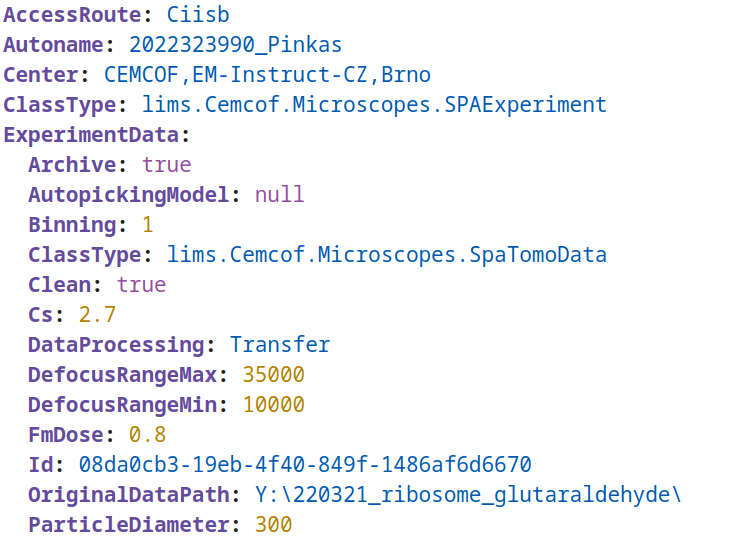 ‹#›
CF Plants
Centrální laboratoř rostlinného výzkumu
Fenotypovací stanice
Automatické měření vlastností v čase
Fotografie
CSV s naměřenými hodnotami
~ desítky MB / experiment


Experimenty provádí zaměstnanci laboratoře
Potřeba dostat výsledky experimentů k uživatelům
Ručně generované přehledy
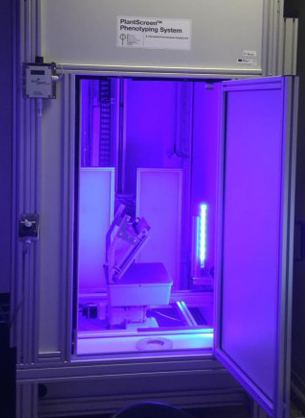 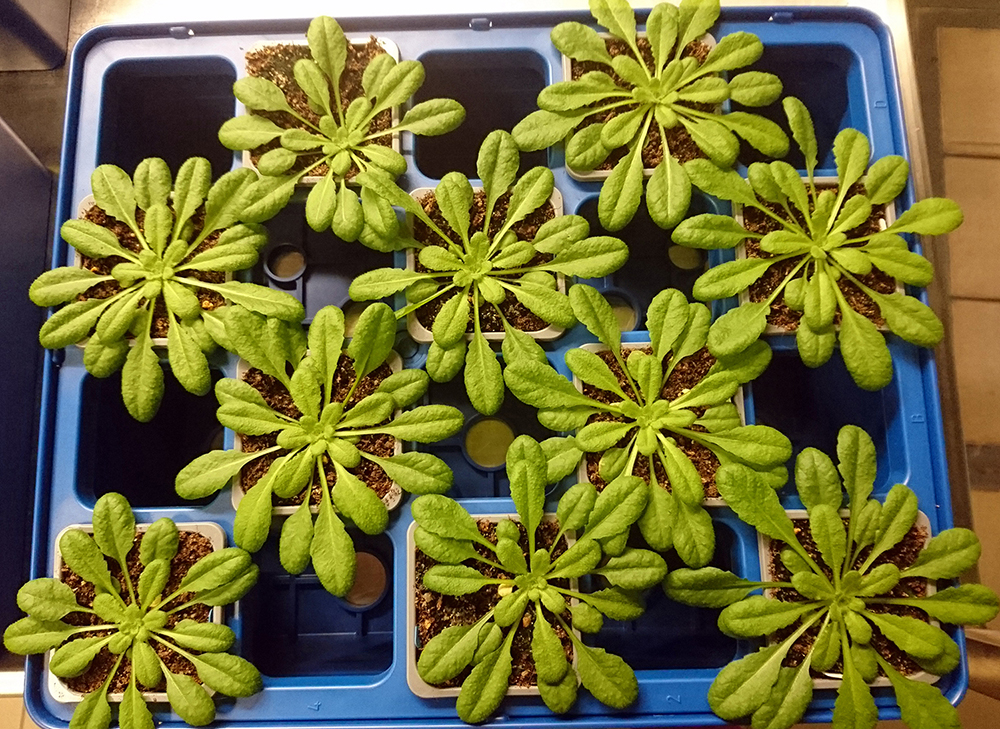 ‹#›
CF BIC
Centrální laboratoř Interakce a krystalografie biomolekul
Desítky různých přístrojů (= zdrojů dat)
Velká heterogenita
Malá textová data (často i <1 MB / experiment)
Obslužné počítače často zastaralé
Windows Vista, XP
Problematické rozšíření (notebook)
Někdy už nepodporovaný SW
Uživatelé měří na přístrojích sami
Sdílené účty
Data odnáší na flashce
‹#›
CF BIC – přístroje
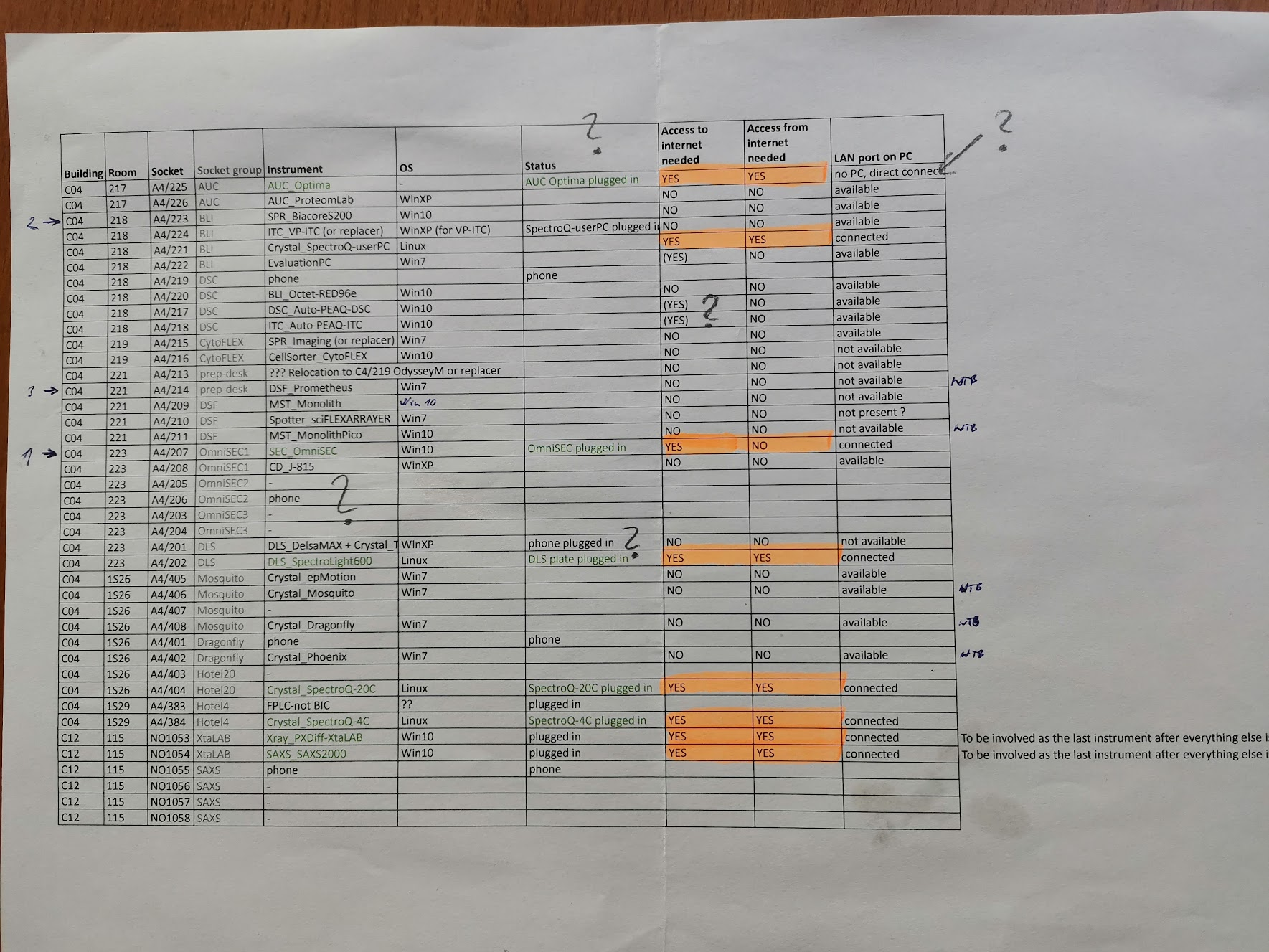 ‹#›
CF CELLIM
Sdílená laboratoř Buněčné zobrazování
~ 10 mikroskopů (většinou Carl Zeiss)
Uživatelé měří sami
Nutnost explicitního povolení přístupu po proškolení ke konkrétnímu typu mikroskopu
Stovky GB na dataset, někdy i více než 1 TB (light-sheet)
Vlastní sdílený HW
Windows Server (postprocessing, licencovaný SW)
250 TB diskové pole
Datová politika
Účty pro jednotlivé uživatele (manuálně spravované)
‹#›
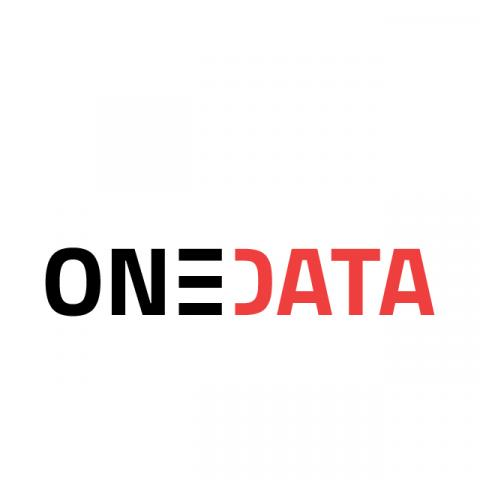 Onedata
Systém distribuovaného úložiště
Komplexní webové rozhraní
Podpora pro replikaci datových sad
Perzistentní identifikátory
Podpora pro uložení metadat
ERLANG (?!)
Komunikace s autory
‹#›
Onedata – komponenty a příklad zapojení
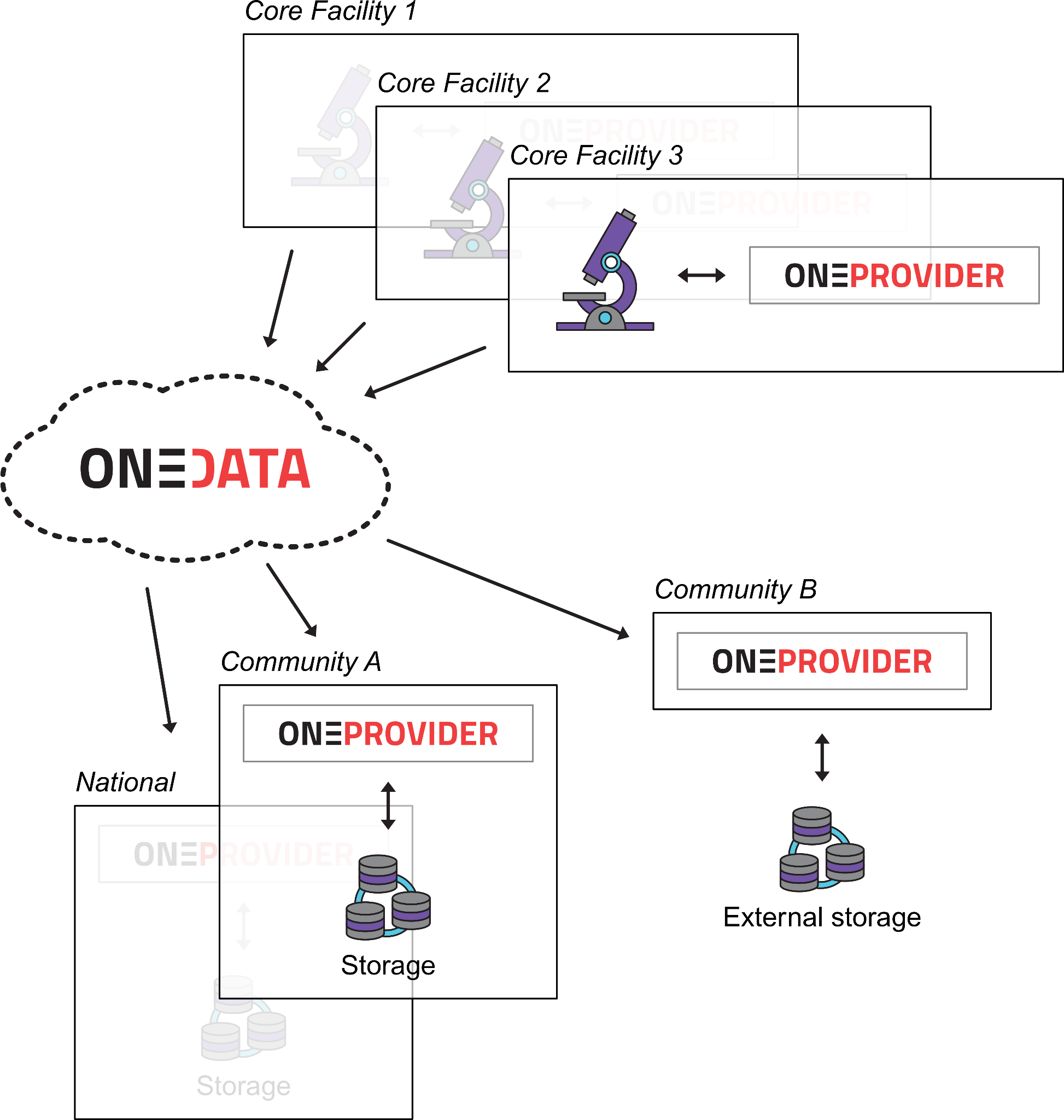 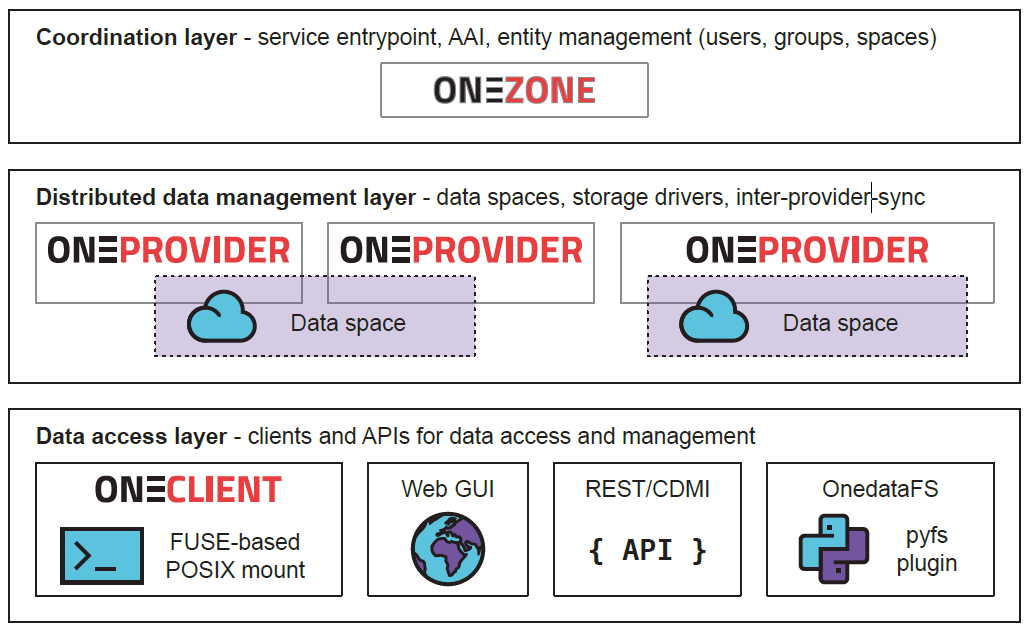 ‹#›
Nadstavby nad Onedata
fs2od – “Filesystem to Onedata”
Automatická tvorba datových sad
Monitoring adresářové struktury
Možnosti nastavení replikace
Podpora pro metadata (YAML)
Skript pro download celého datasetu
Původně pro CEMCOF
‹#›
Správa metadat
Mají data bez anotací smysl? (přednáška Adriána)
Metadata souborů
Často lze automaticky extrahovat (např. nastavení mikroskopu)
Metadata experimentu / datové sady
Metadata společná pro všechny CF
Metadatová schémata
Automatické vyplňování hodnot
Validace
Ontologie?
Exporty do oborových katalogů
‹#›
Příklad – Open Microscopy Schema
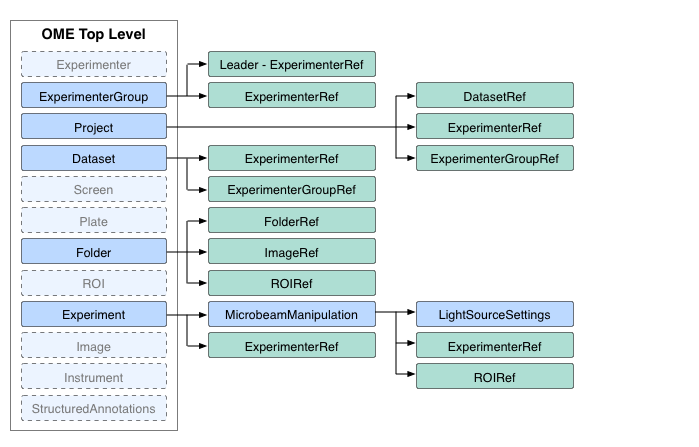 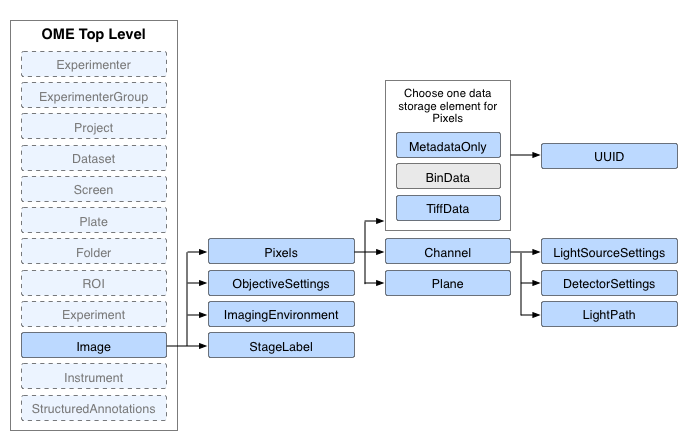 ‹#›
FR CESNET 2022 (Tomáš Svoboda)
Cíl 1: Rozšíření fs2od pro jiné zdroje dat (CF)
CF PLANTS
CF CELLIM
Cíl 2: Podpora pro spouštění aplikací nad datovými sadami
K8s (driver)
Scipion
Konec projektu: červen 2023
Aktuálně: draft článku Onedata4Sci
‹#›
Aktuální výzvy
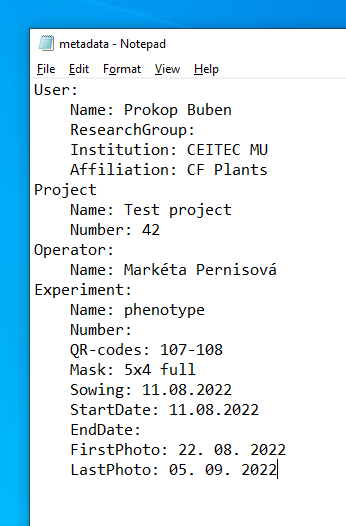 Chybějící uživatelská přívětivost:
Přehledy datových sad
Vyhledávání podle metadat
Manuální založení datové sady
Uzamknutí datové sady
Přidělení DOI
Stažení celé datové sady
Automatická extrakce metadat
Windows client
Spouštění uživatelských aplikací nad datovými sadami
Změny v Onedata
‹#›
FR CESNET 2023 (Tomáš Raček)
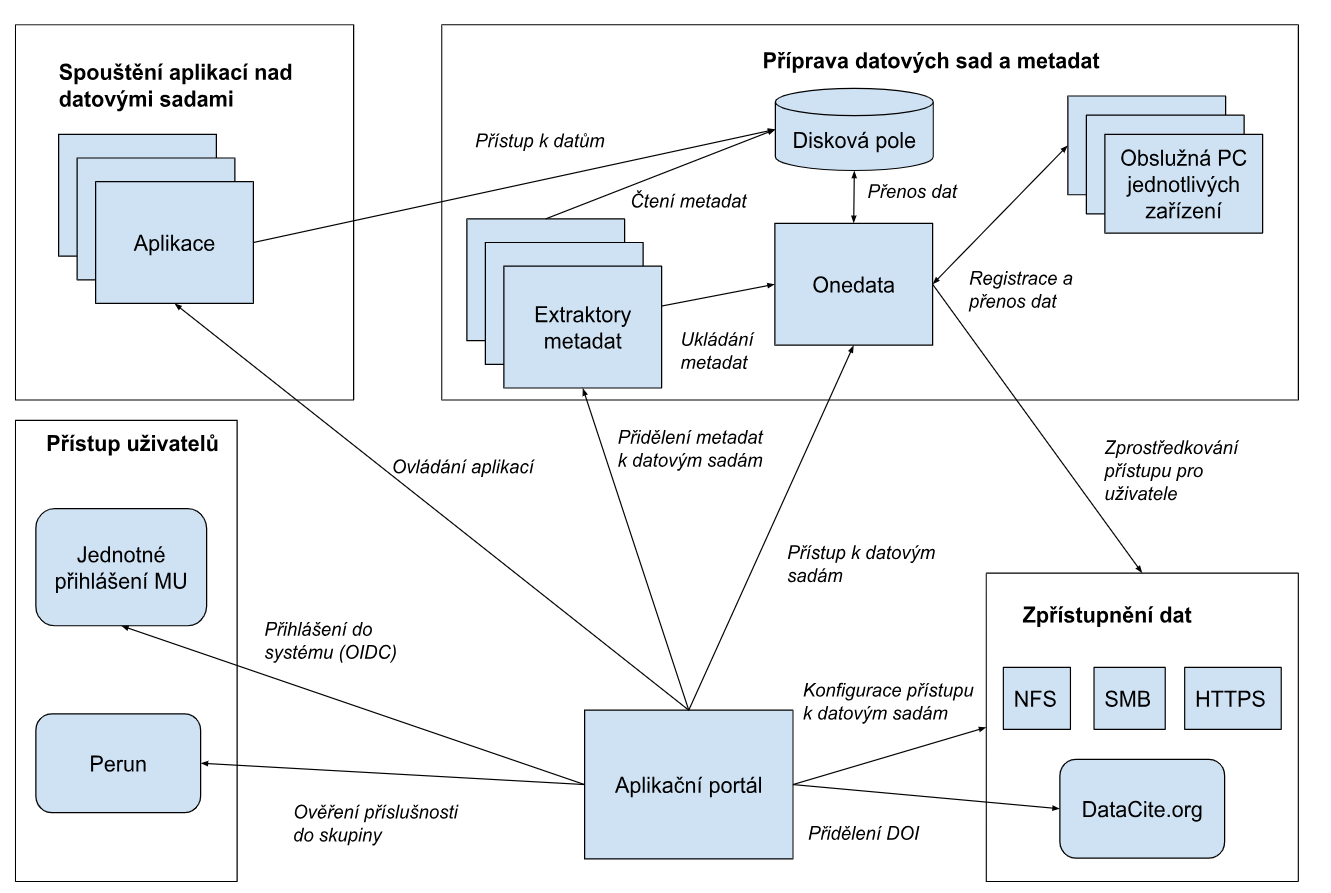 Cíl: Rozhraní pro správu datových sad a jejich metadat
Konsolidace jednotlivých use cases
Definice metadatových schémat pro jednotlivé CF
Vyhledávání
Přehledy/statistiky?
‹#›
Další projekty – CELLIM + Mol*
CF CELLIM (světelná mikroskopie)
Snímání ve více z-rovinách
Rekonstrukce 3D obrazu
Segmentace
Mol*
Nástroj pro vizualizaci molekulárních struktur
Rozšíření pro segmentační data (Junior Star GAČR)
Cíl: Pipeline
Uložení v Onedata
Downsampling pro coordinate server
Zobrazení uživateli ve webovém prohlížeči
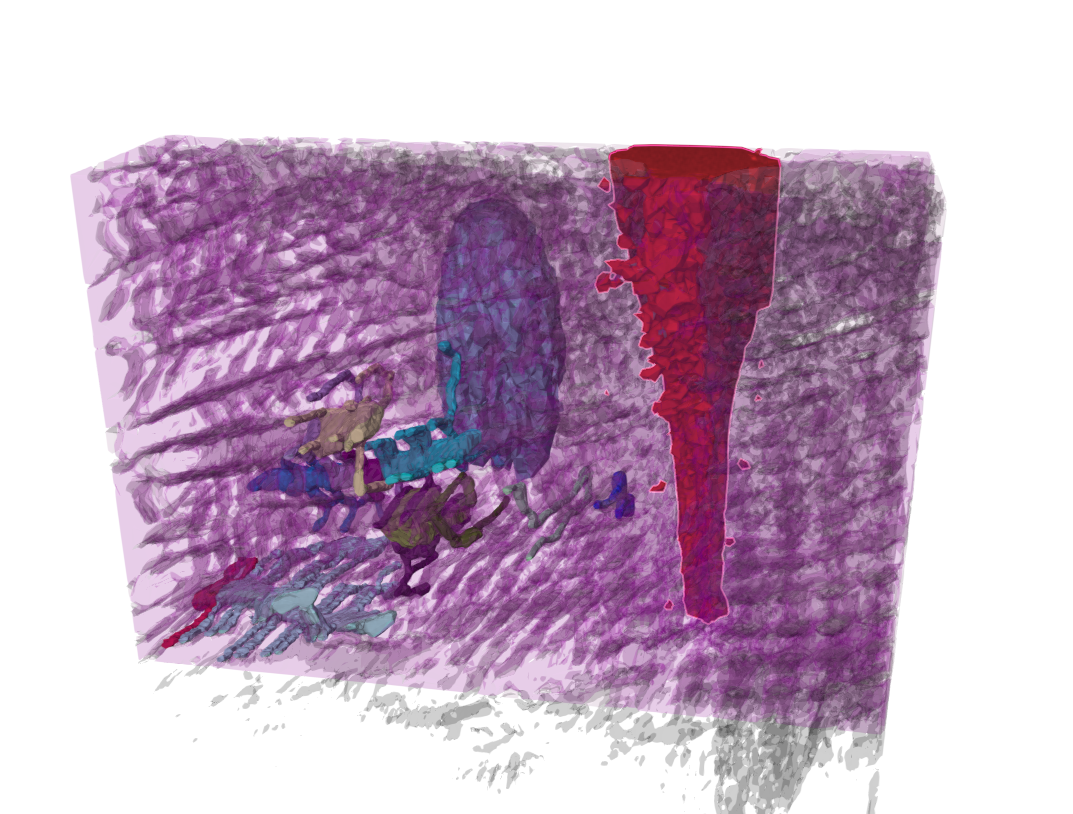 ‹#›
Další menší projekty
Projekt A-C-G-T (Adrián)
Databáze genetické informace české populace
Jednotky TB dat
Potřeba autentizace (odborná veřejnost)
Preprocessing dat a nasazení v K8s (Adrián)
MAFILDB (Tomáš S.)
Databáze MRI měření
Informace o pacientech, experimentech
GOLEM (Adrián)
Hosting webové aplikace
‹#›
CF Biodata
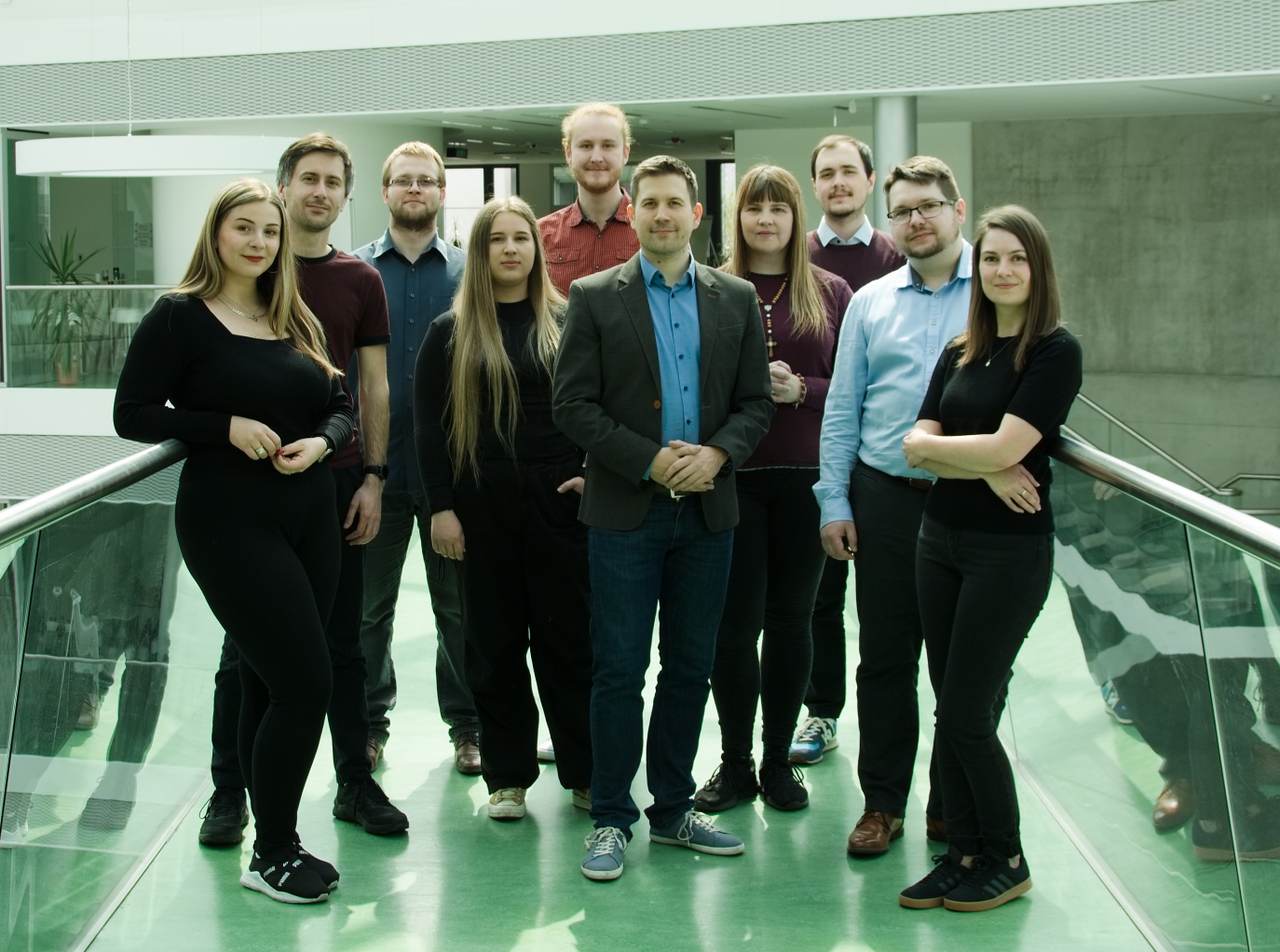 ‹#›